Introduction to the Audit Tool
Marilyn Singer MD CCFP
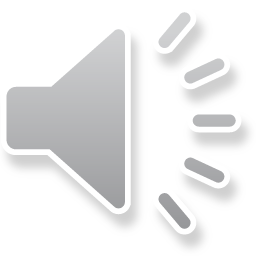 I have no conflict of interest to disclose
Disclosure
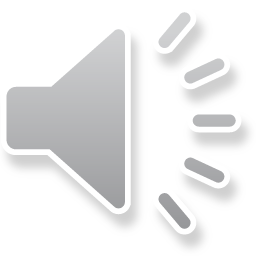 By the end of this session, participants should be able to
Understand how to complete the different sections of the forms
Learning Outcome
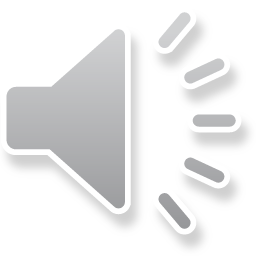 Different forms used by different areas in the past
New version to be used by Registration and Quality Department/QI, Investigation as possible
We will welcome feedback about utility of form as you use it
About the form
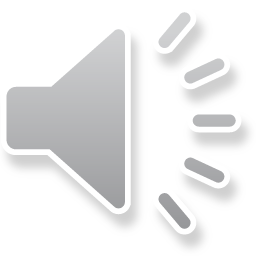 General review of chart for completeness, e.g., demographics, problem list, medications etc.
Look at specific visit on index date (provided by MB Health, or date from day sheet).
Review visits before and/or after index visit as appropriate to the situation.
Flag concerns by making comments, or setting aside for discussion if interactive audit.
Section 1 – Chart by Chart
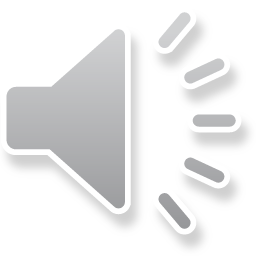 Auditor Guideline – has been developed to bring uniformity to chart audits

Reminder of salient points to remember when reviewing charts

Lists different categories of information to keep in mind for chart review
Section 1 – Chart by Chart
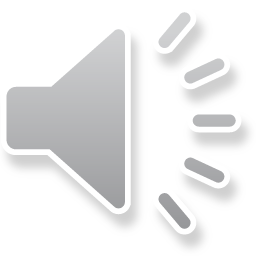 After doing chart by chart review, analyze the overall picture of record keeping and safety of care provision across all charts.
Separate ratings for medical record keeping and medical management
Section 2 – Overview of Charts
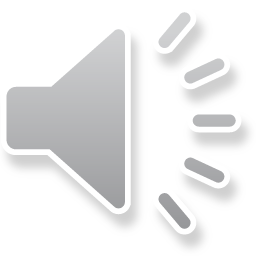 The bottom line question – is this safe care?  
Strengths: almost all practices have some identifiable strong points – good to comment on positives
Concerns: list of issues raised during the review – may be major or minor
Overall Assessment
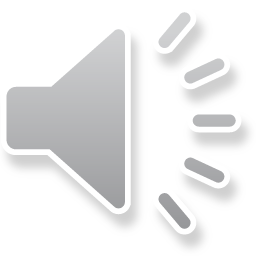 Practice Improvement Recommendations:
Ideas to address the concerns noted
May include 
Record keeping practices
Education on specific topics, guideline review
Incorporation of process improvements, e.g., flow sheets
Suggestions of support resources, e.g., websites

Investigation audits may omit this section.
Overall Assessment
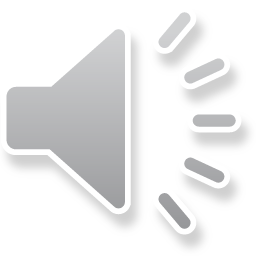 Asks auditors to differentiate between suggested and required practice changes
Helps discriminates between minor and major concerns
This categorization is used by CPSM to help determine further actions needed (if any)
Indicating a required practice change is likely to result in follow up, eg, repeat audit after opportunity to address the issues
For Internal Use Only
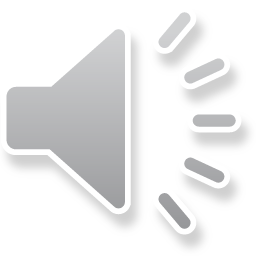 Questions?

msinger@cpsm.mb.ca
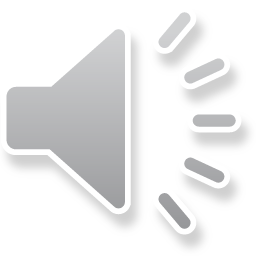